1 Corinthians 11:23–26
23 For I received from the Lord what I also delivered to you, that the Lord Jesus on the night when he was betrayed took bread, 24 and when he had given thanks, he broke it, and said, “This is my body which is for you. Do this in remembrance of me.” 25 In the same way also he took the cup, after supper, saying, “This cup is the new covenant in my blood. Do this, as often as you drink it, in remembrance of me.” 26 For as often as you eat this bread and drink the cup, you proclaim the Lord’s death until he comes.
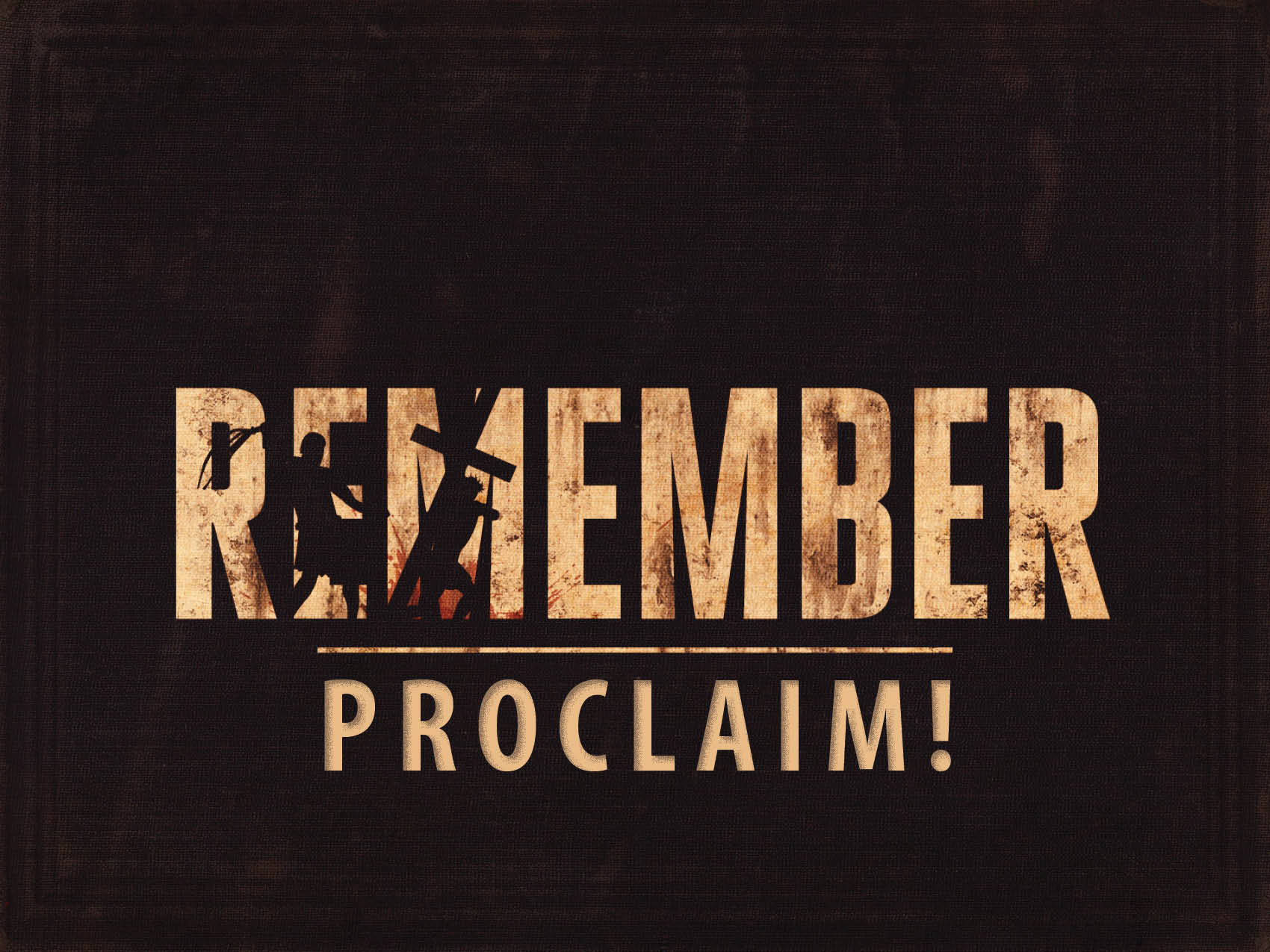 We proclaim the Lord’s death.
1 Corinthians 11:26
1 Corinthians 11:23–24
John 3:16
Romans 5:6–11
We proclaim His resurrection.
1 Corinthians 5:12–17
1 Corinthians 15:3–12
We proclaim that we are God’s people.
Matthew 26:27–29; Luke 22:20
Hebrews 12:24
Exodus 24:6–8
1 Corinthians 10:16–17, 21
We proclaim our resurrection.
1 Corinthians 15:49–57
1 Corinthians 11:26
We proclaim He is returning.
Until He comes…
1 Thessalonians 4:13–18
2 Thessalonians 1:5–10